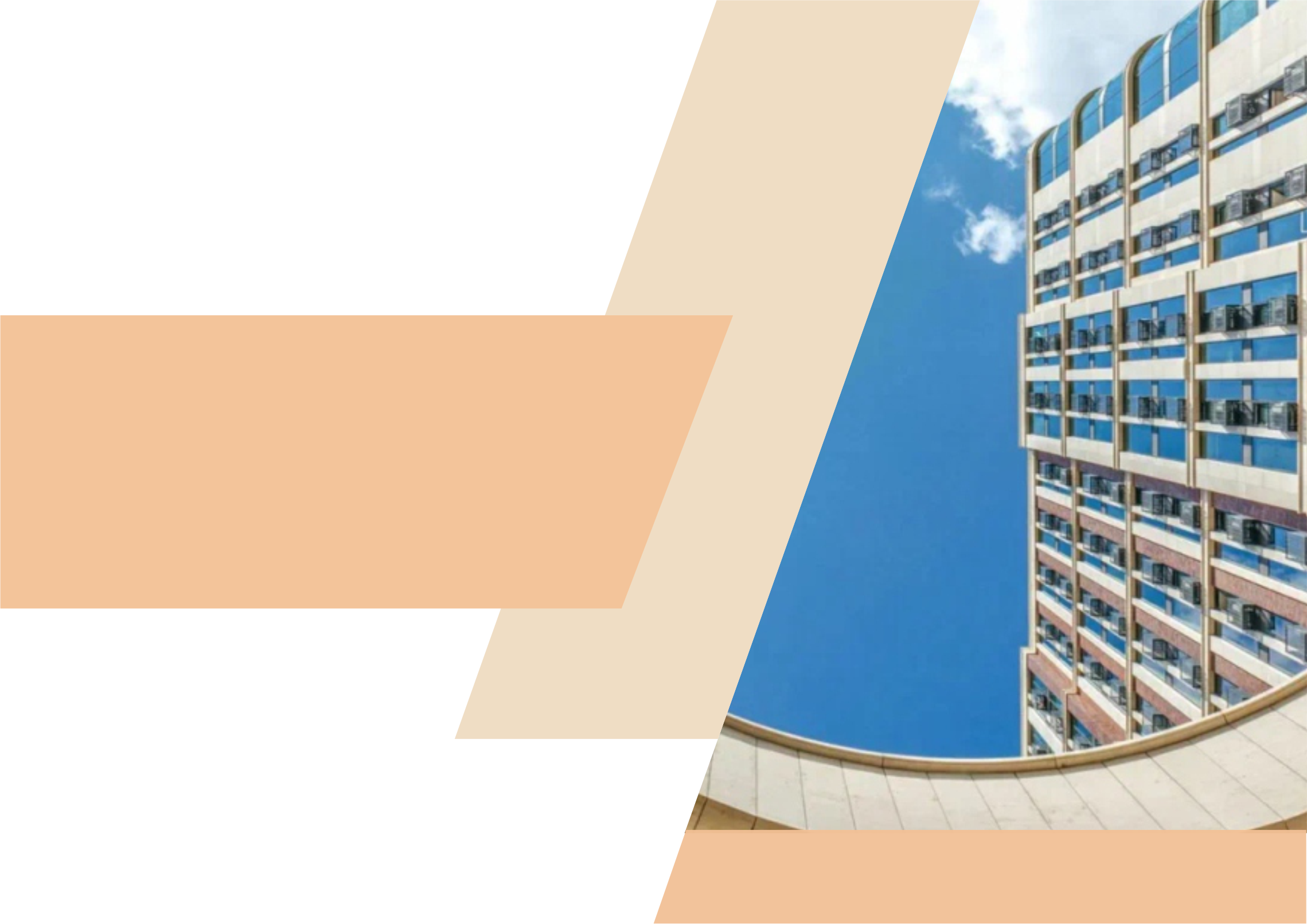 Отчёт о проведённых работах в ЖК Воробьев дом
Май 2023 года
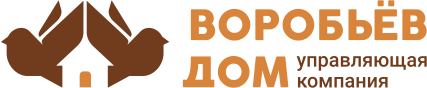 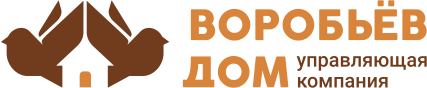 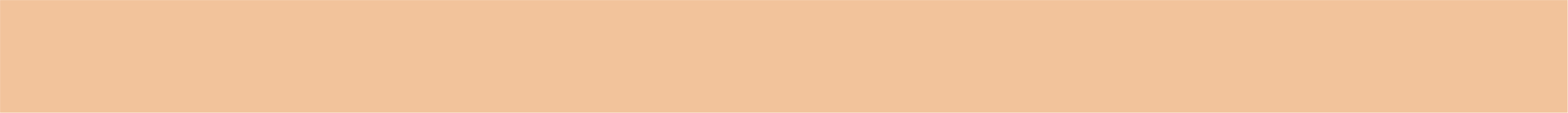 Протяжка теплообменника и ремонт платы управления установки повышенного давления
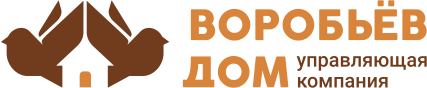 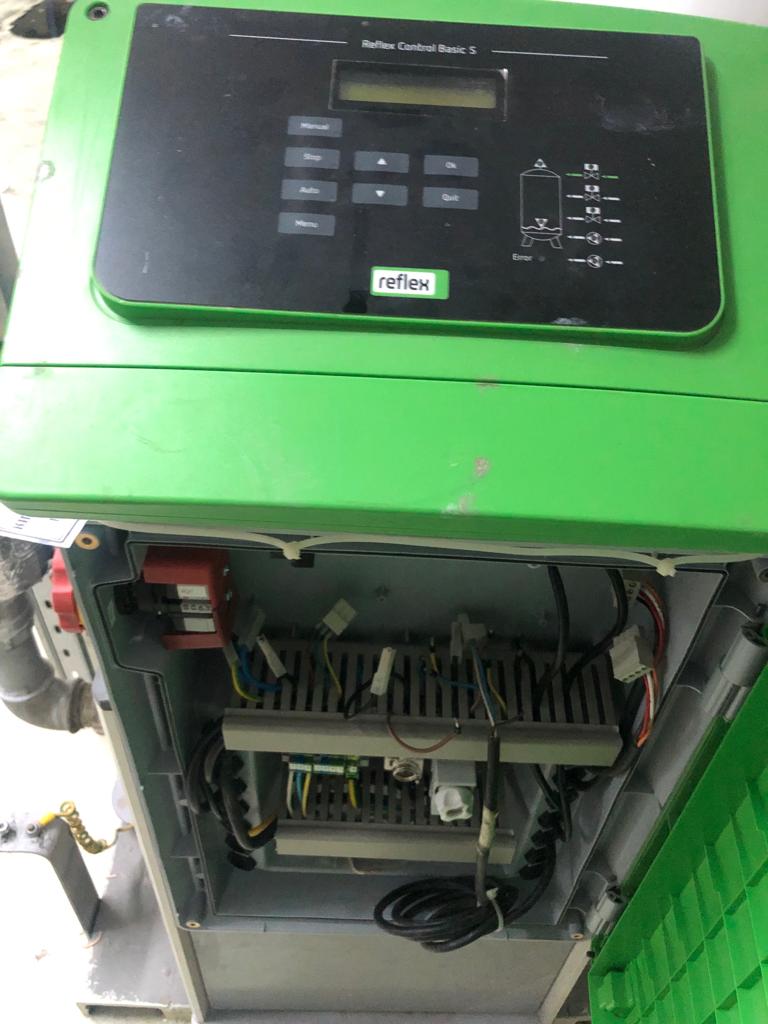 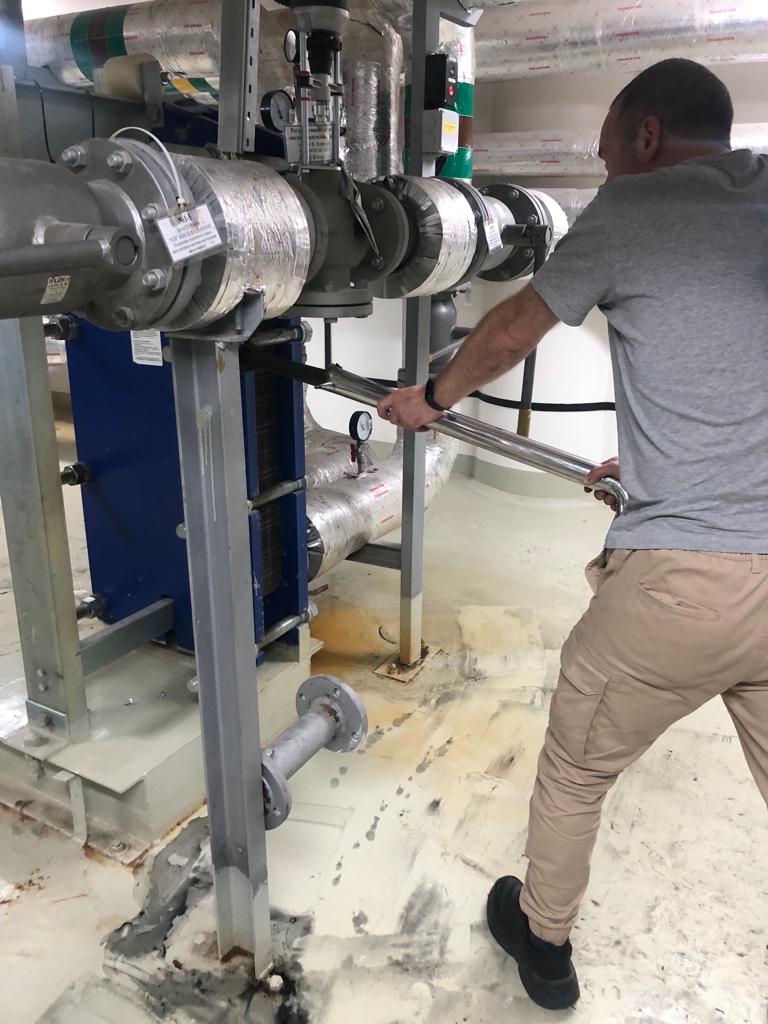 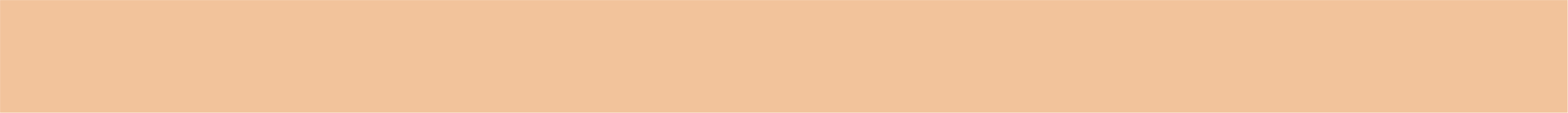 Восстановление козырька над входов в коммерческое помещение №V
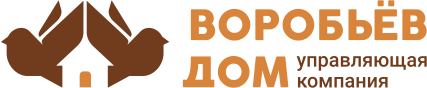 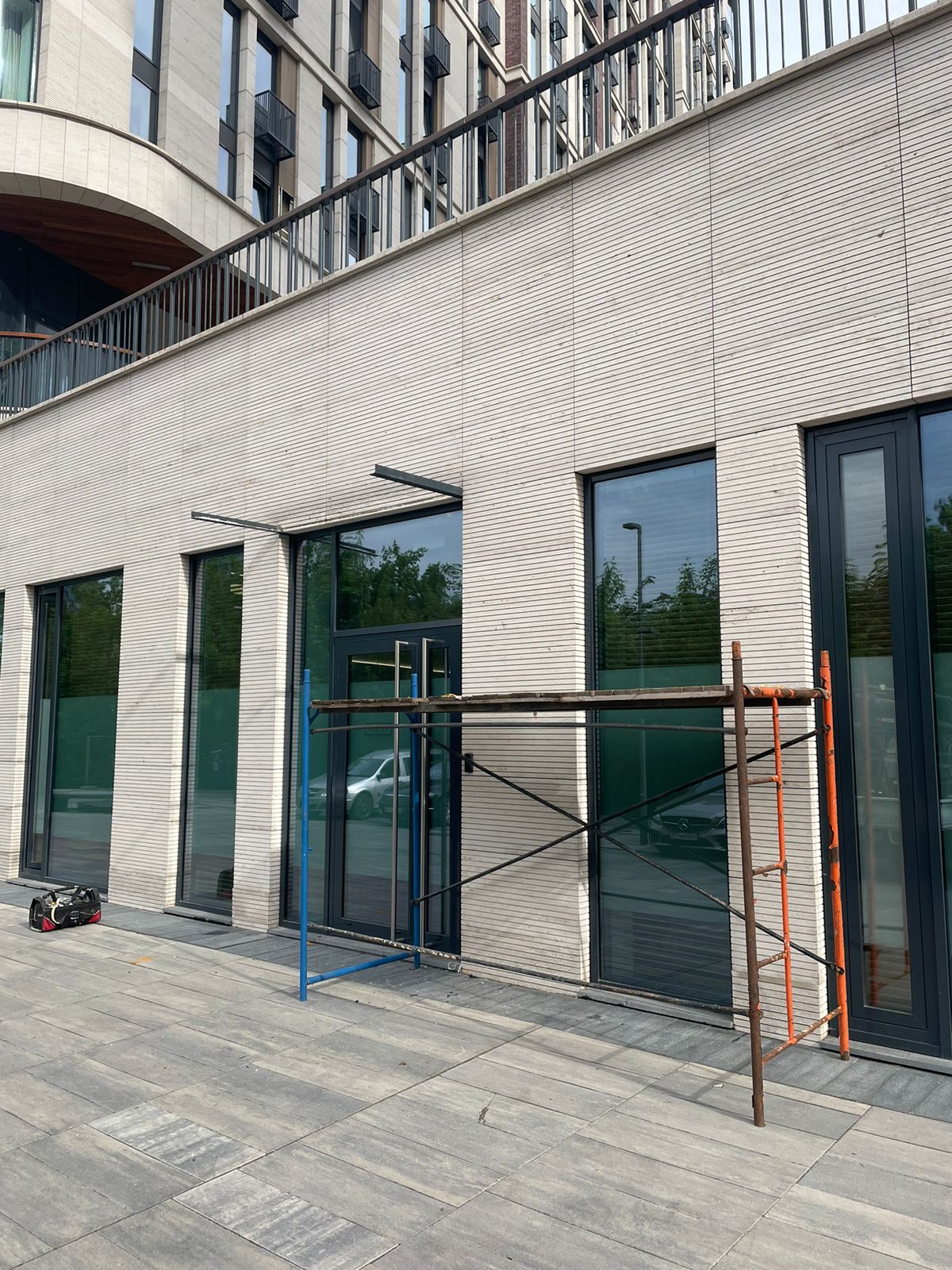 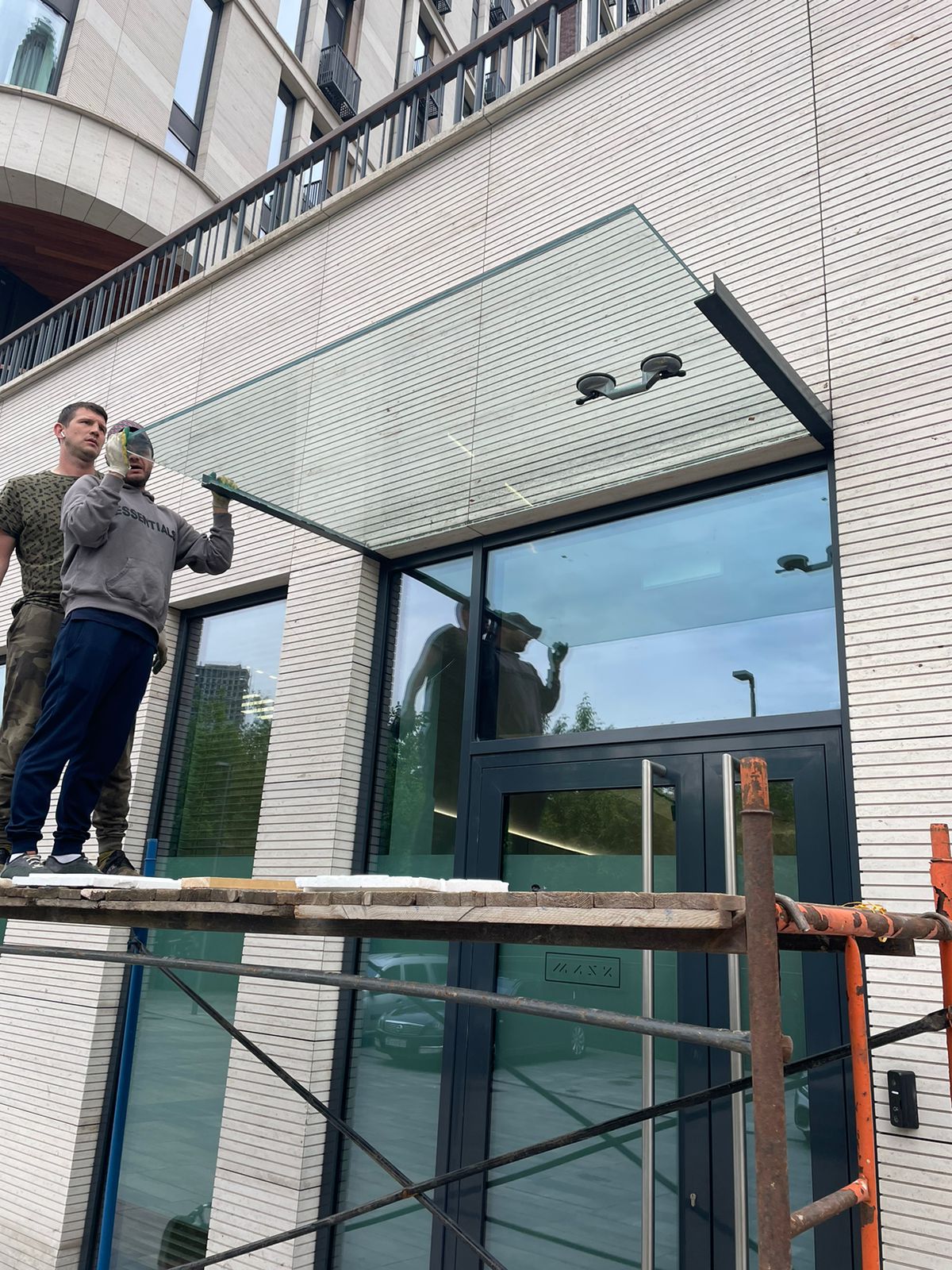 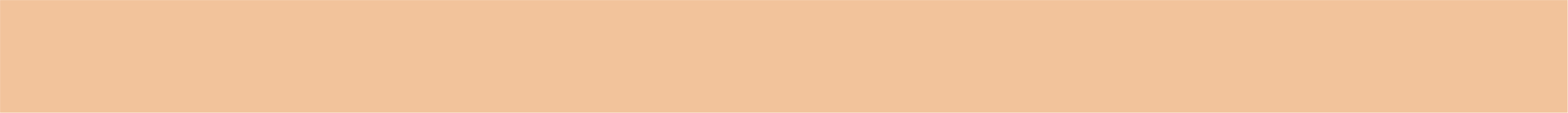 Настройка и обслуживание электродоводчиков во входных дверях
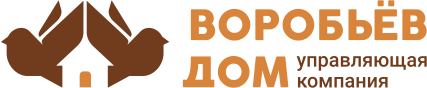 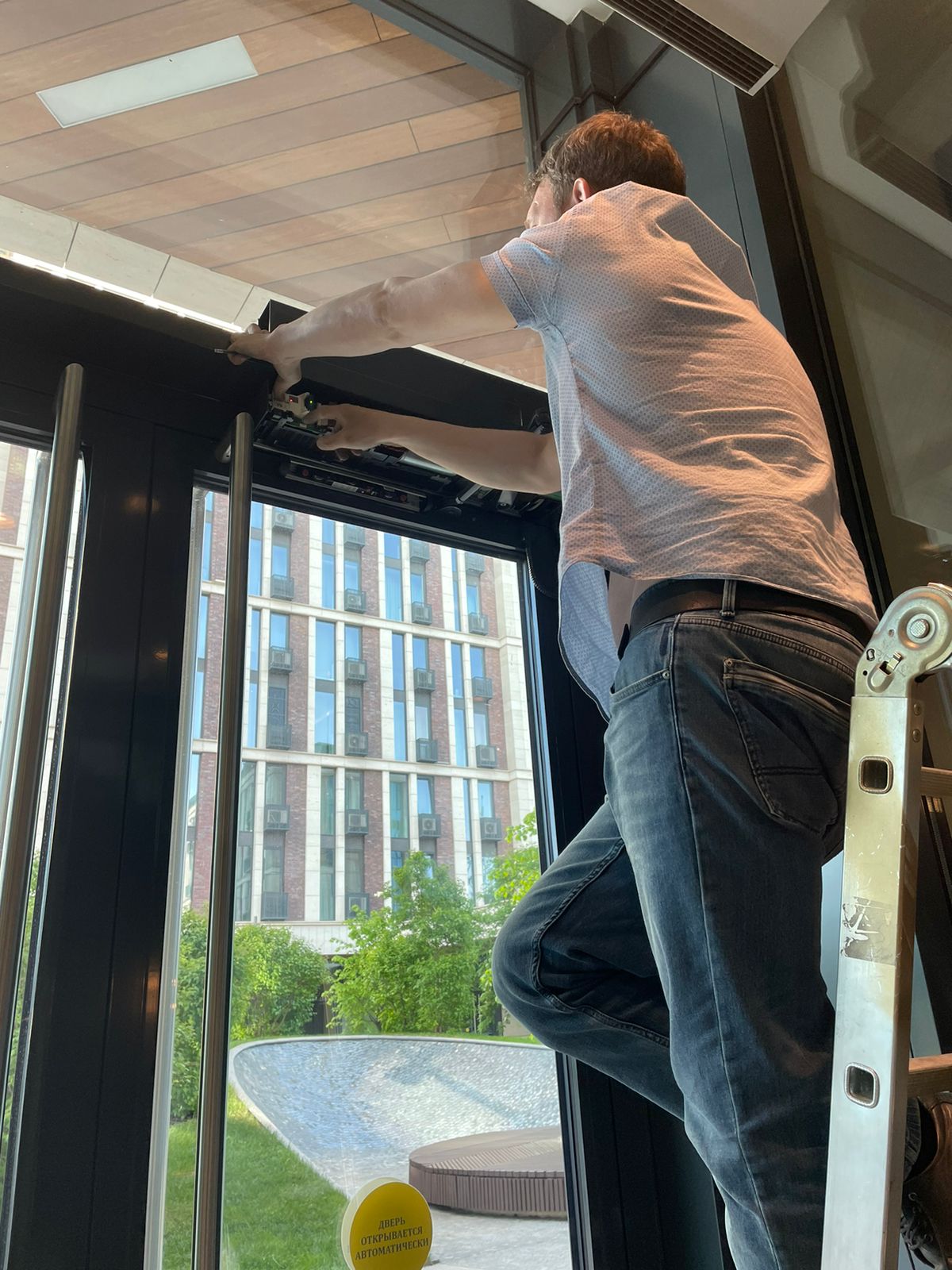 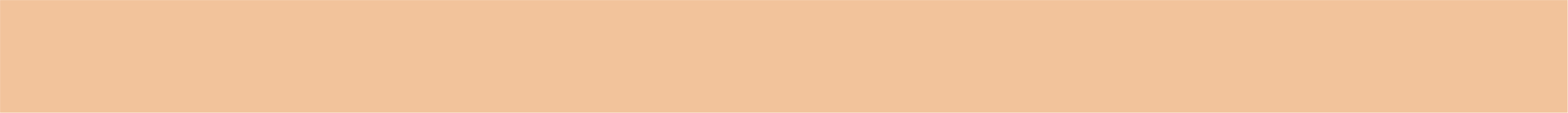 Произведена замена сломанного коннектора  камеры видеонаблюдения в грузовом лифте
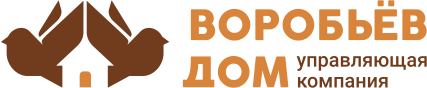 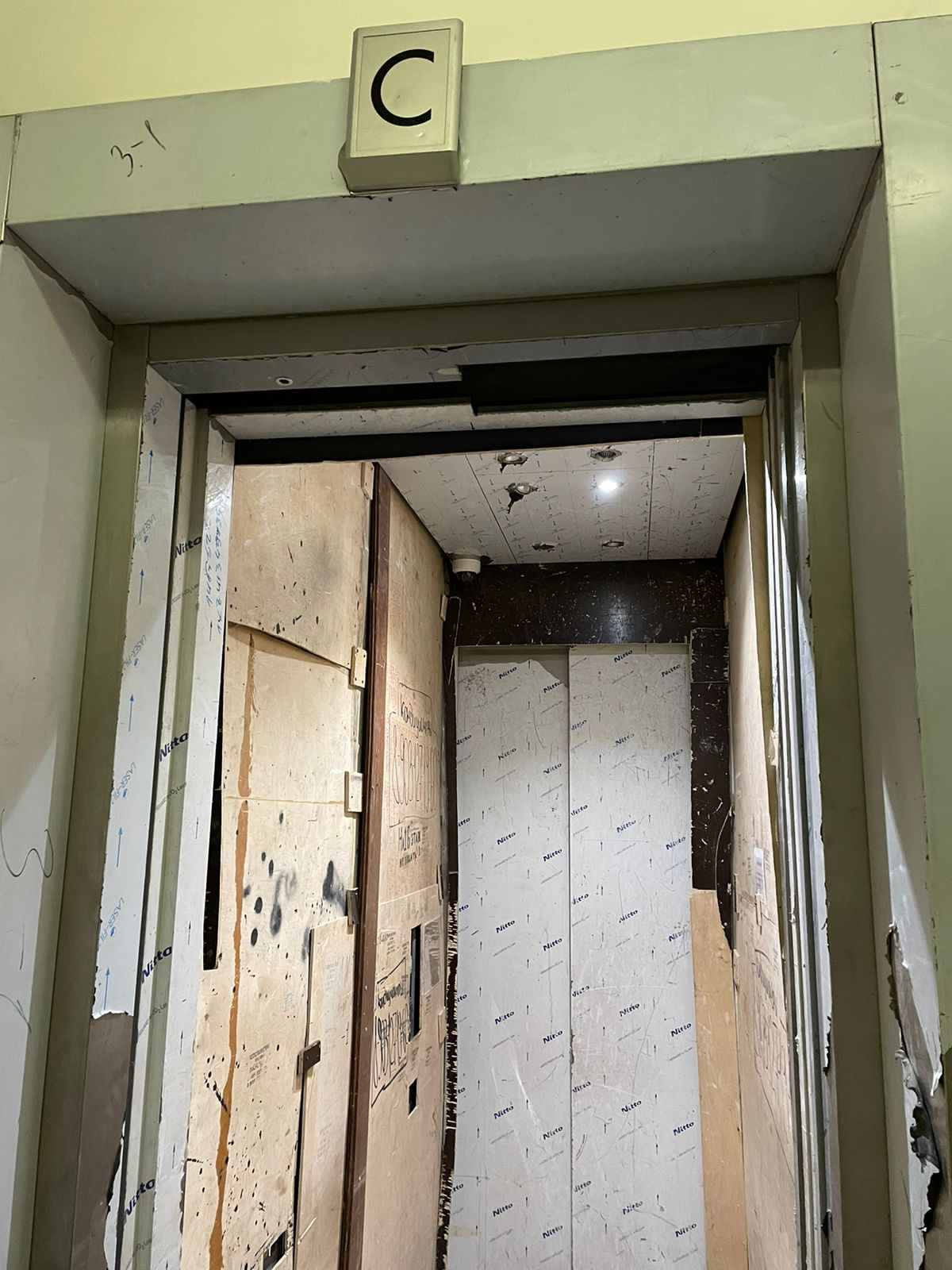 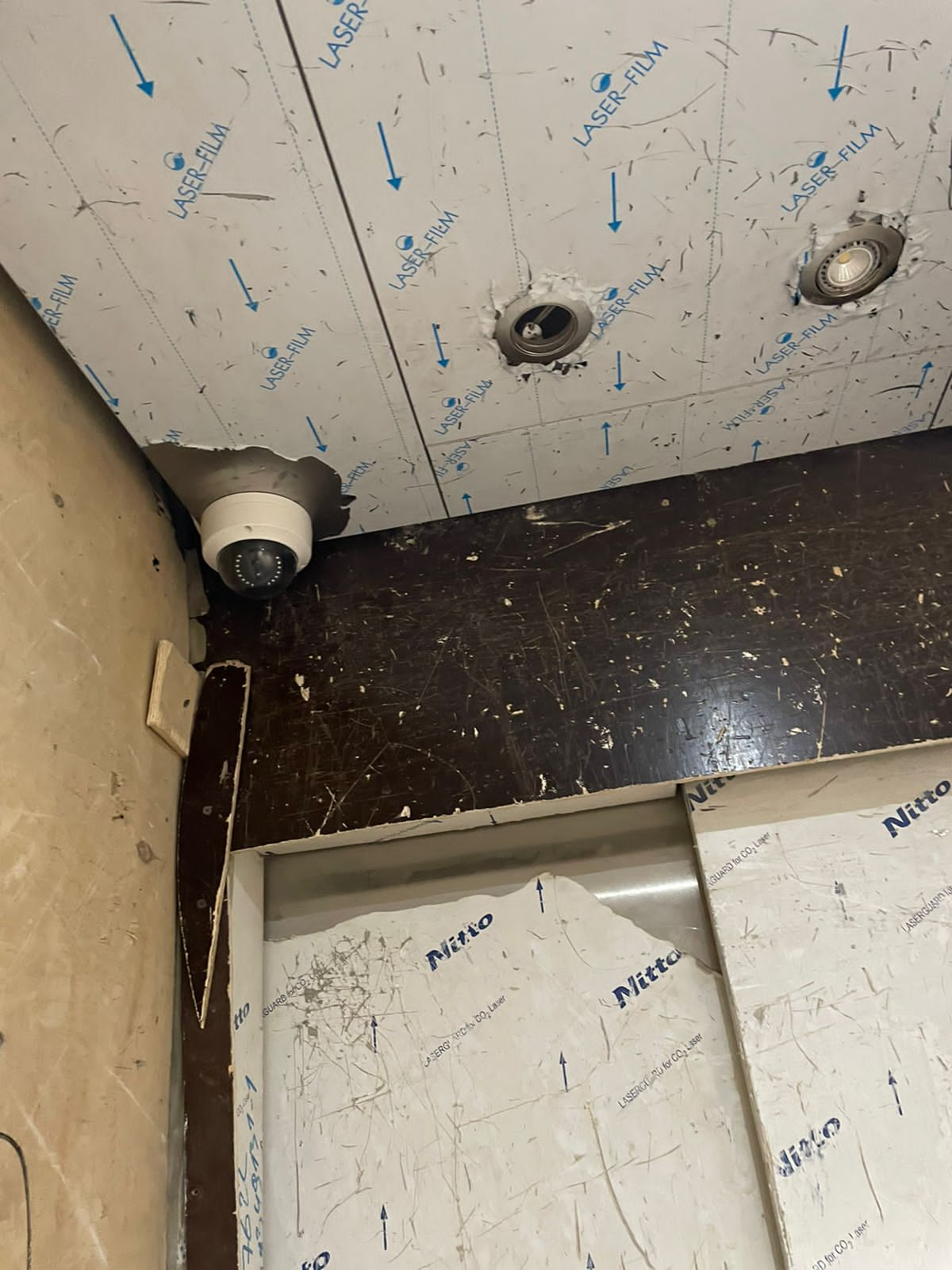 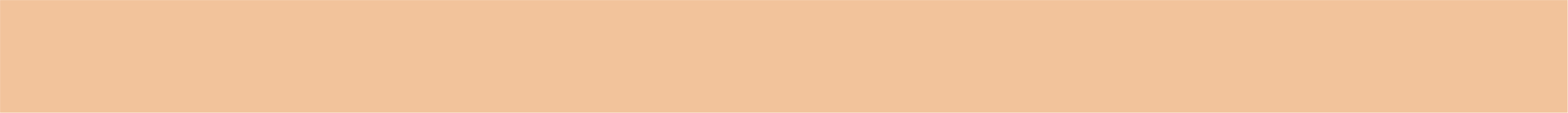 Прочистка ливневой канализации на стилобате
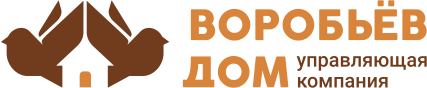 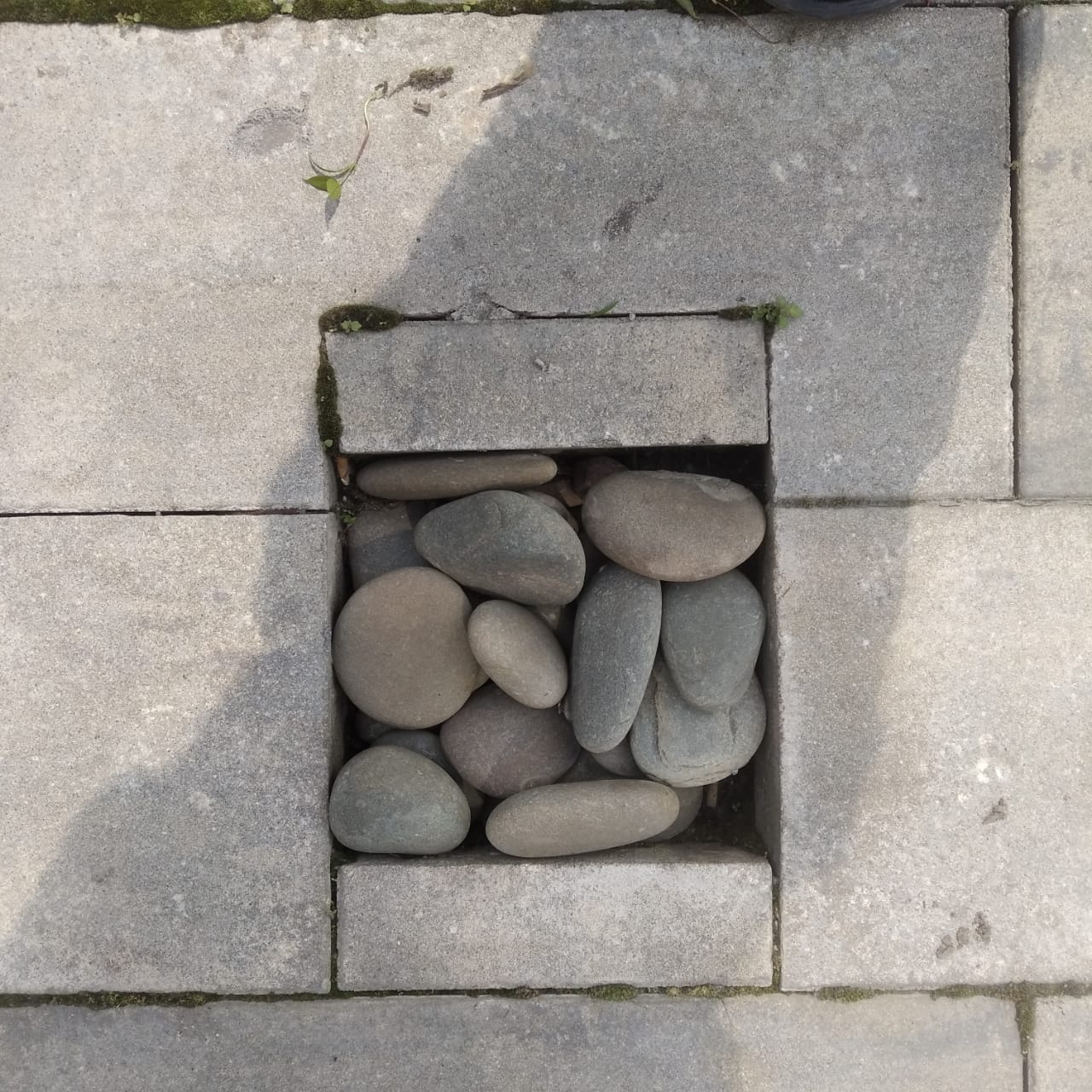 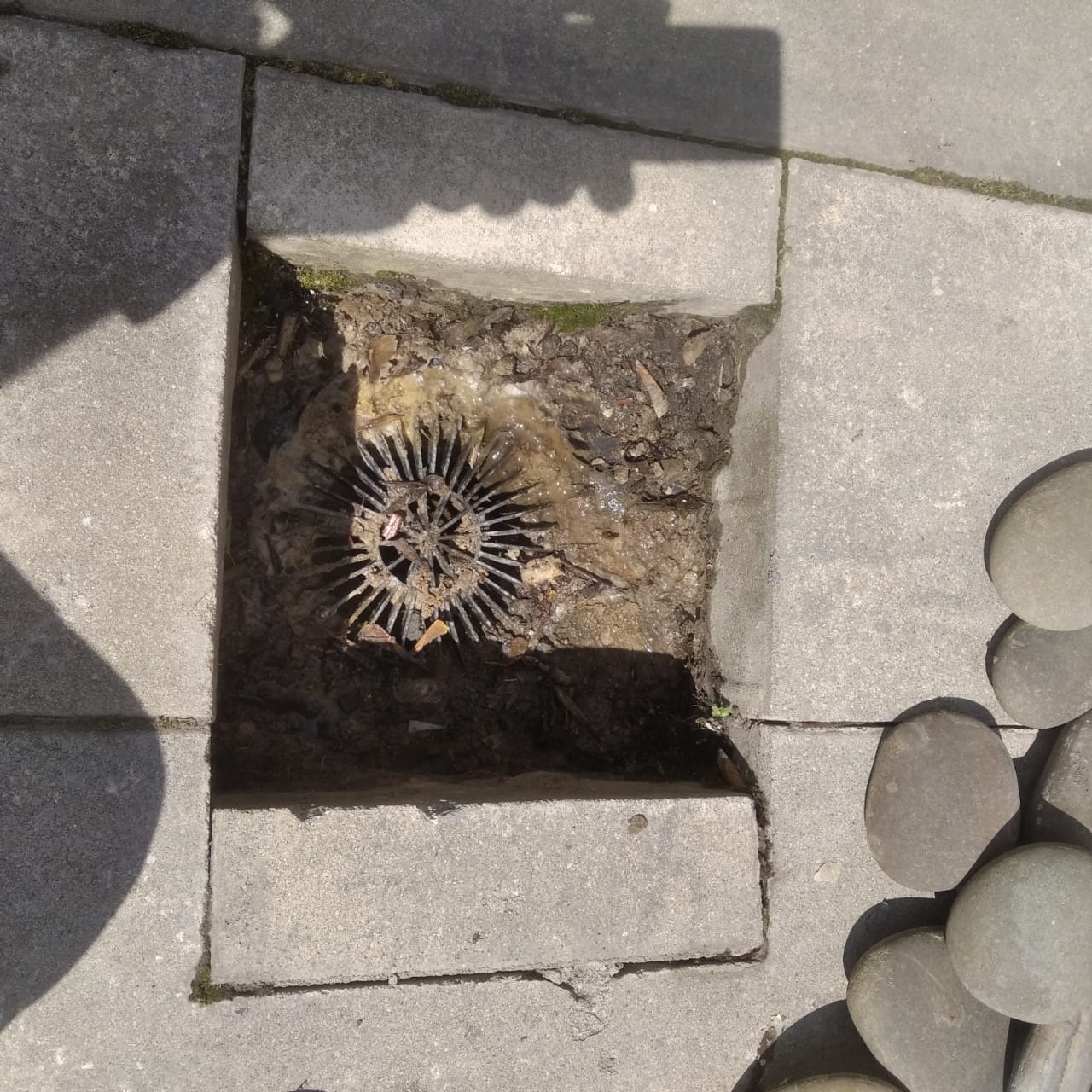 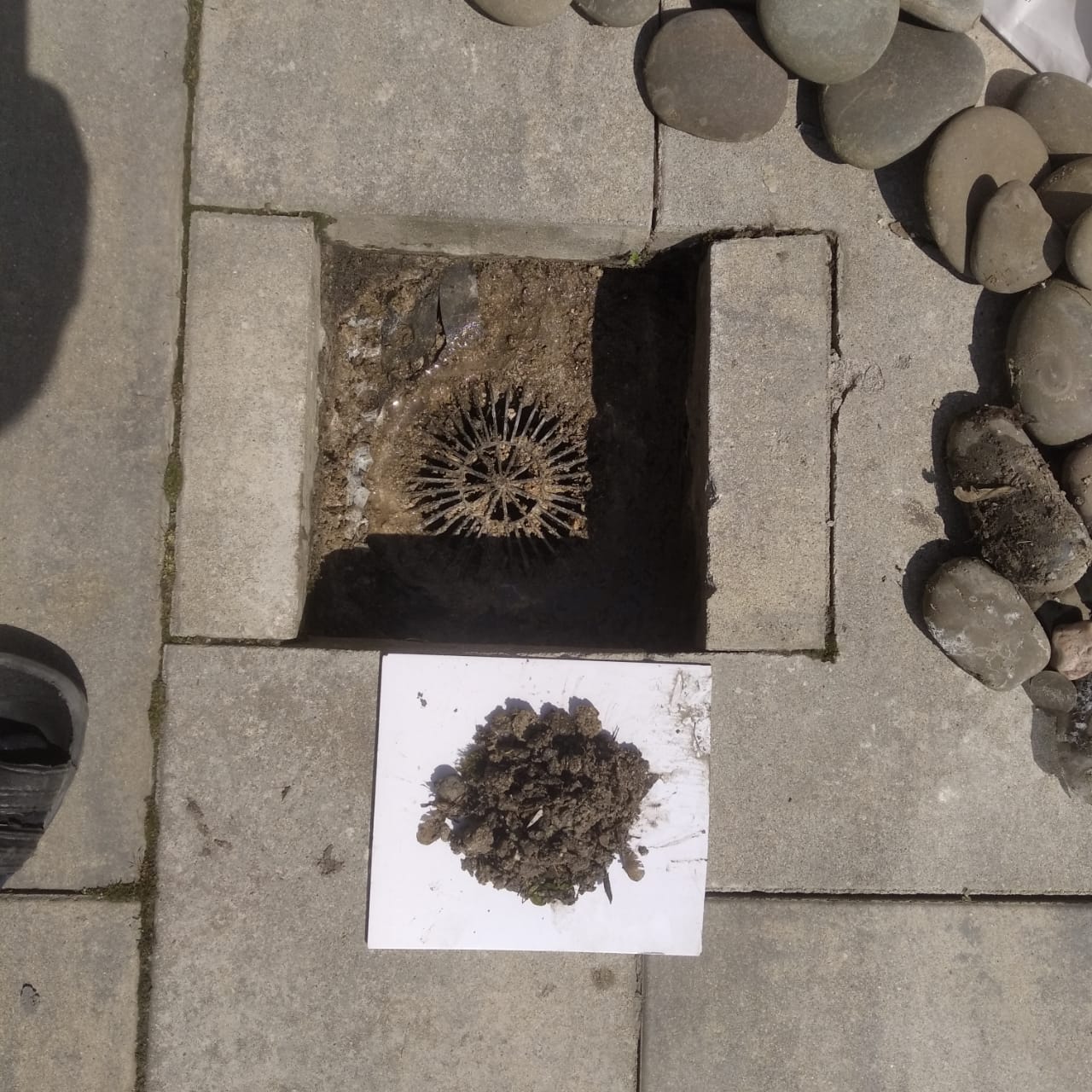 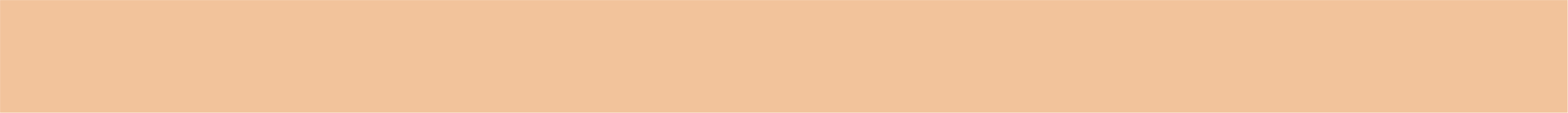 Уход за растениями и деревьями.
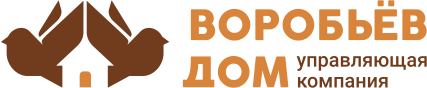 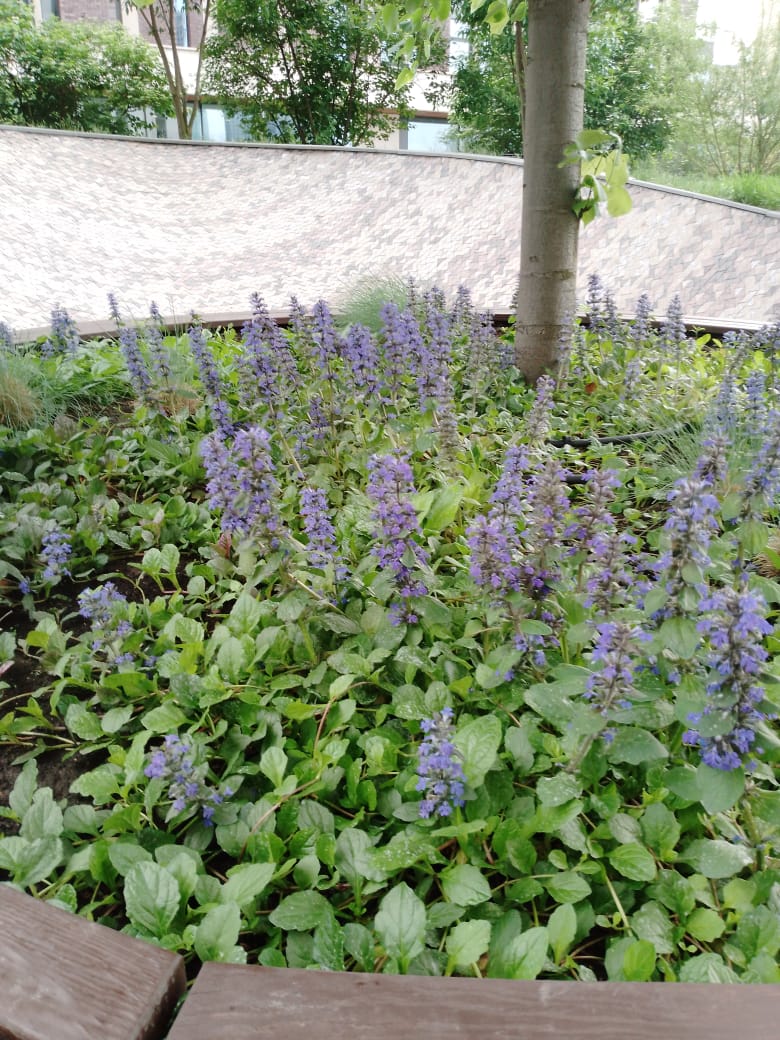 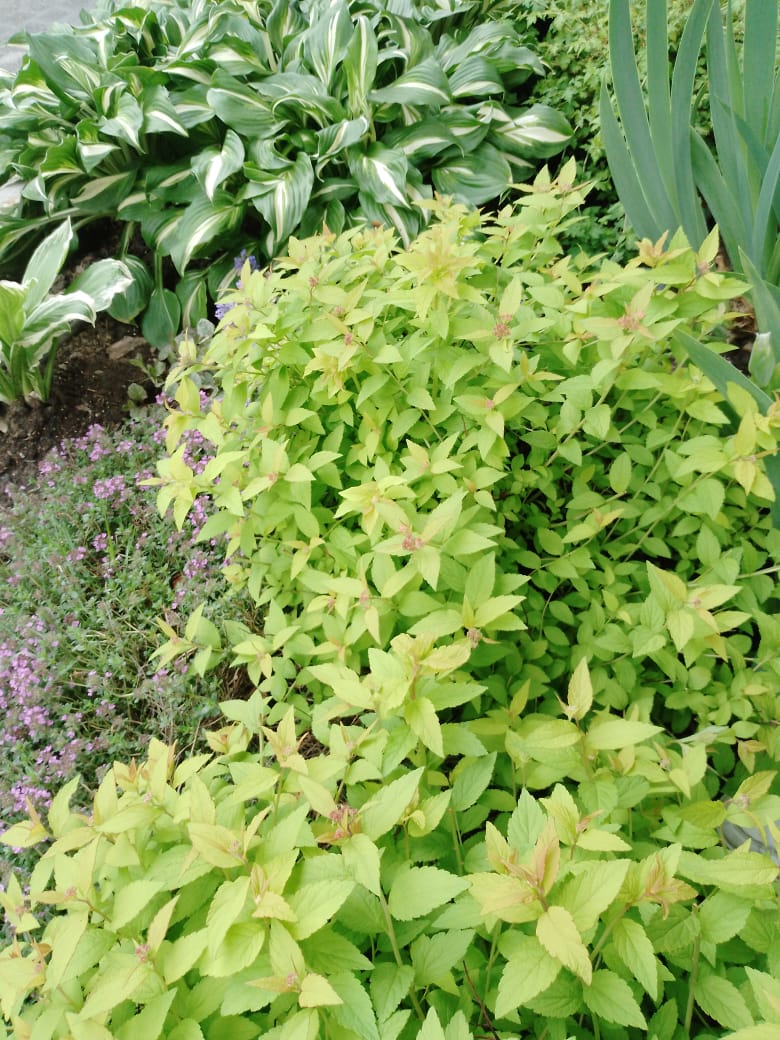 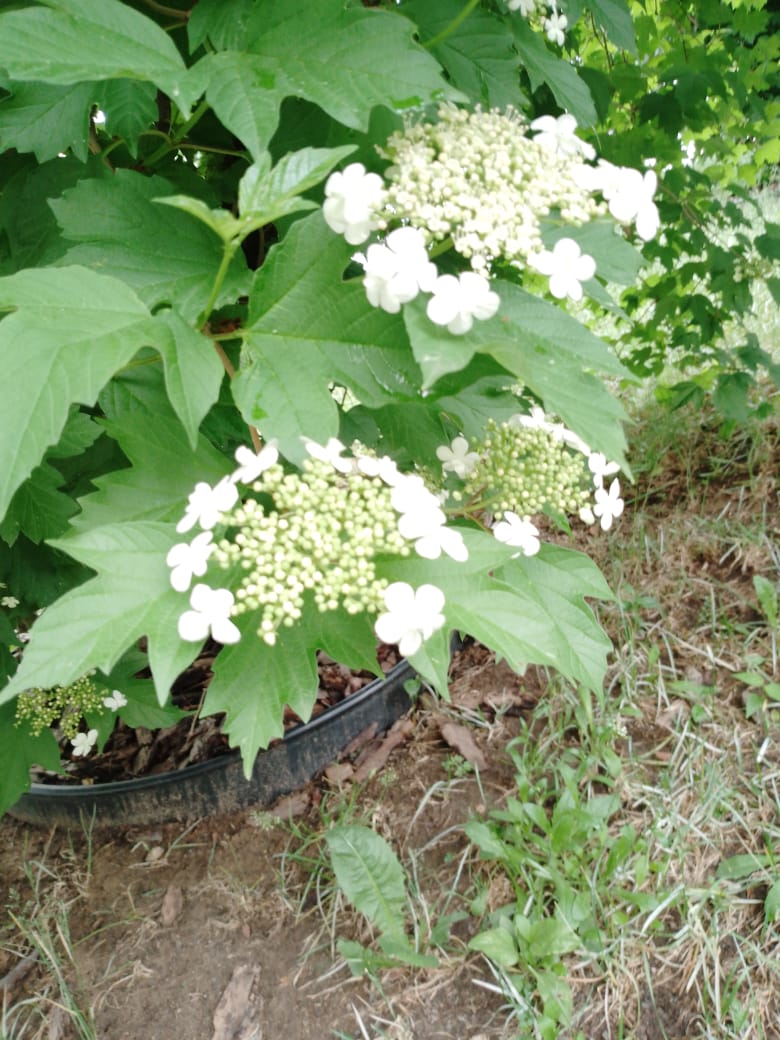 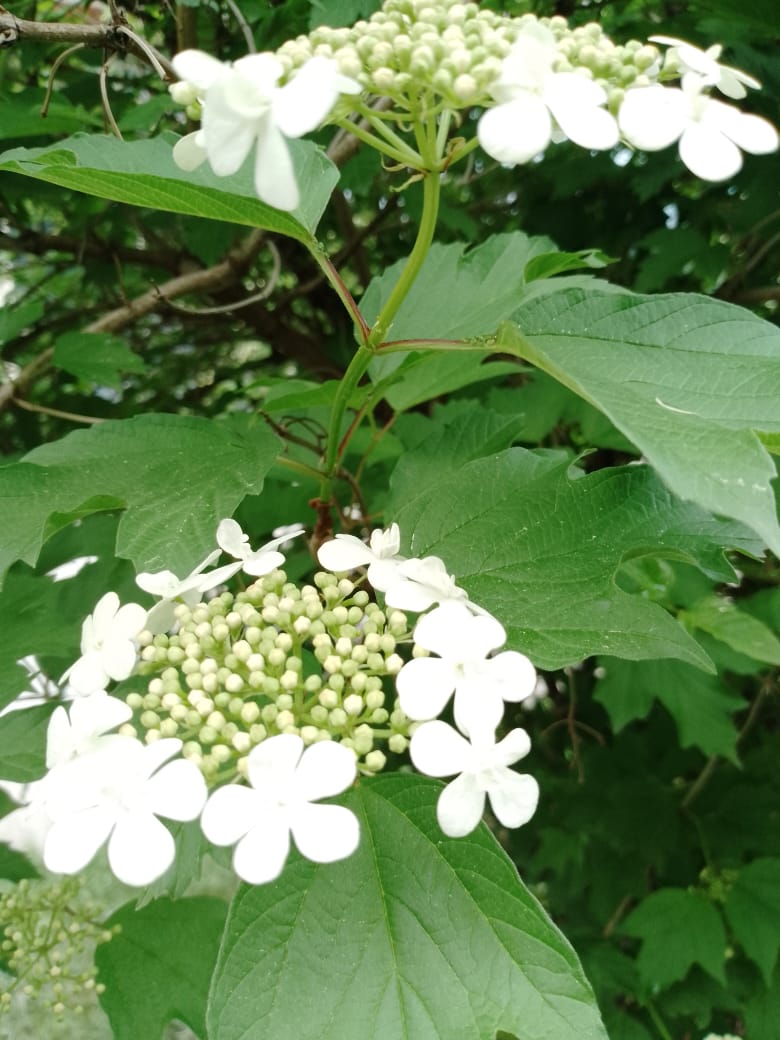 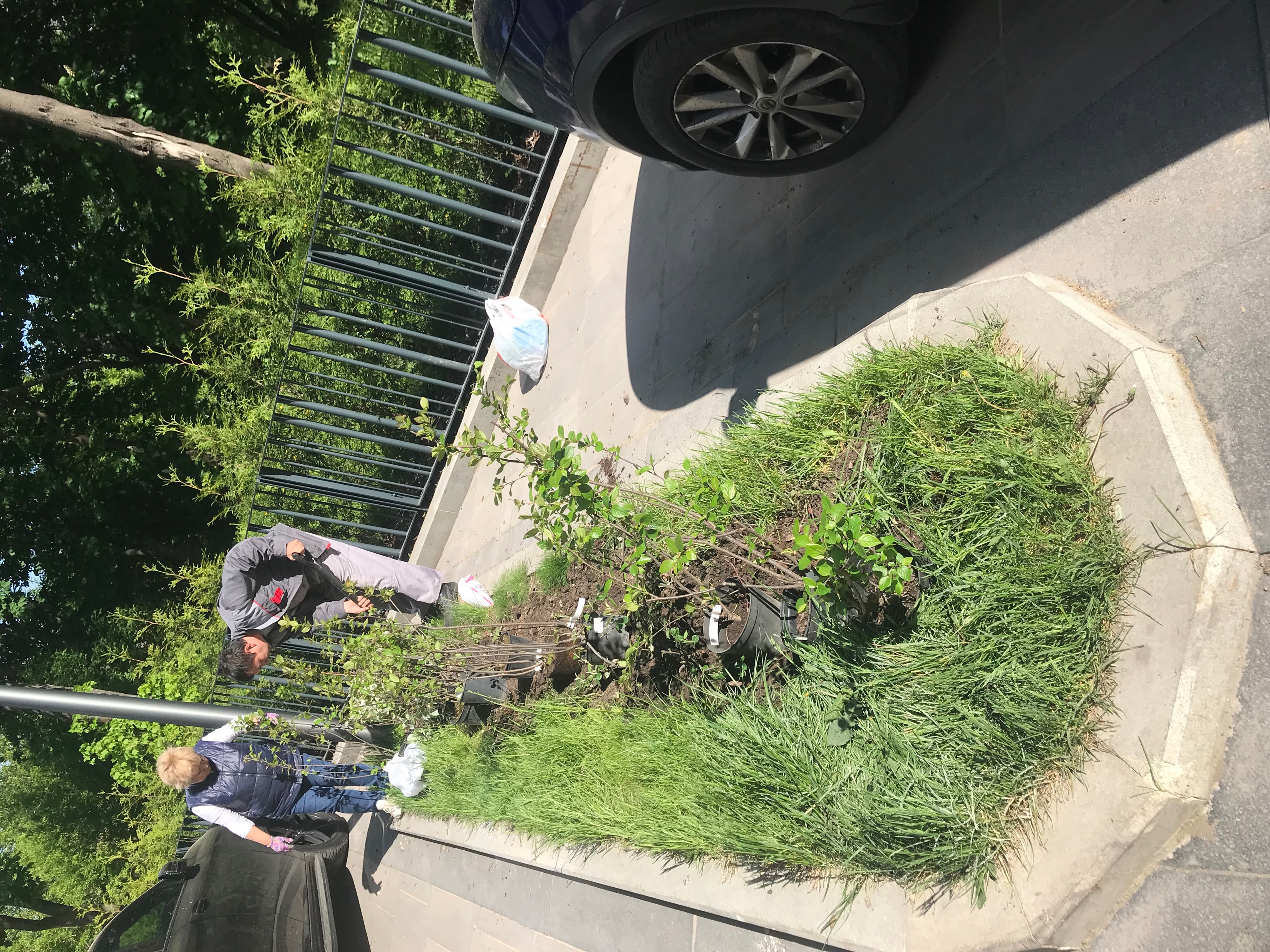 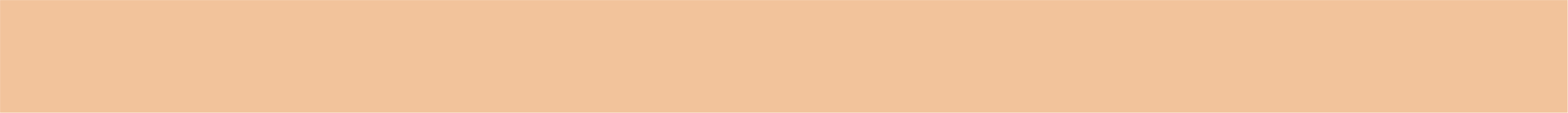 Инженерно-техническое обеспечение
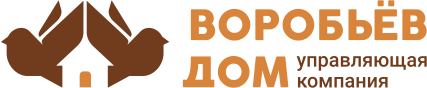 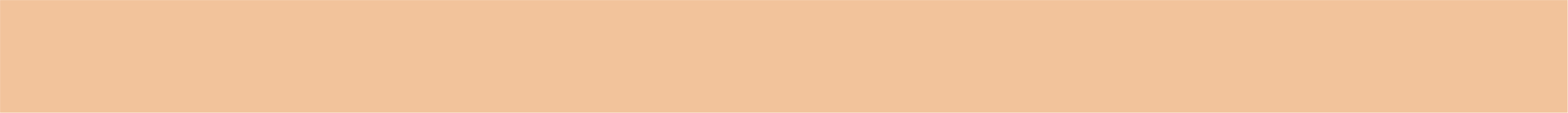 Вывоз мусора
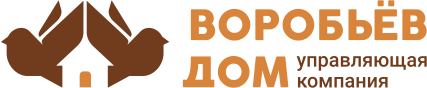 Организовали ежедневный сбор и вывоз хозяйственно-бытовых отходов. Ведём раздельный сбор мусора. Строительный мусор вывозится по отдельным заявкам.
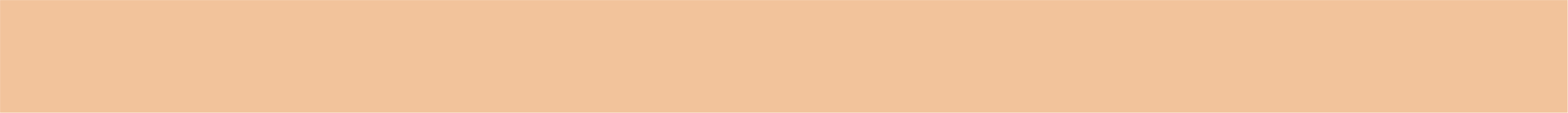 Работа с заявками
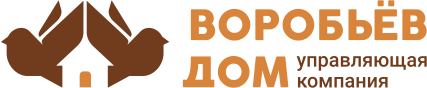 За май 2023 года выполнили 432 заявок в том числе через систему «Домиленд»
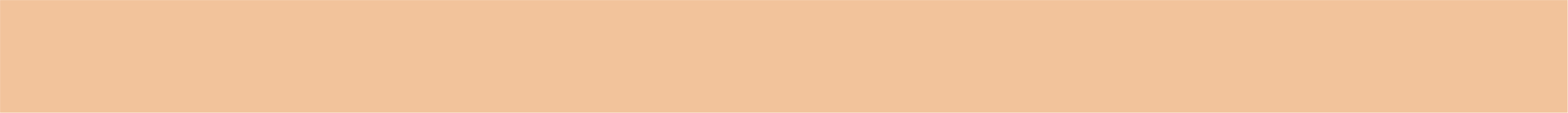 Аварийные заявуки
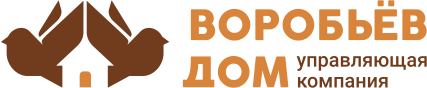 Устранение протечки в системе ГВС в кв. 103
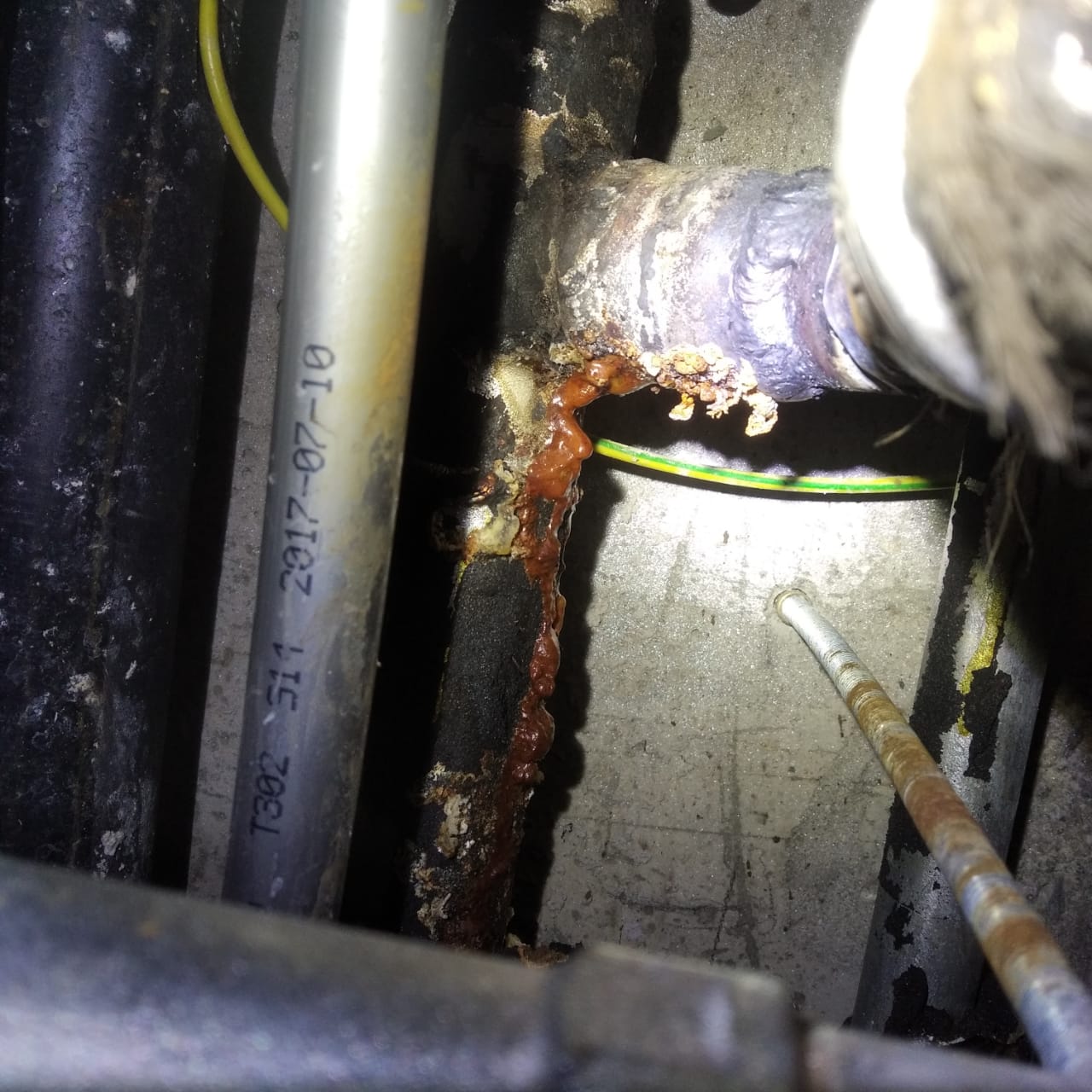 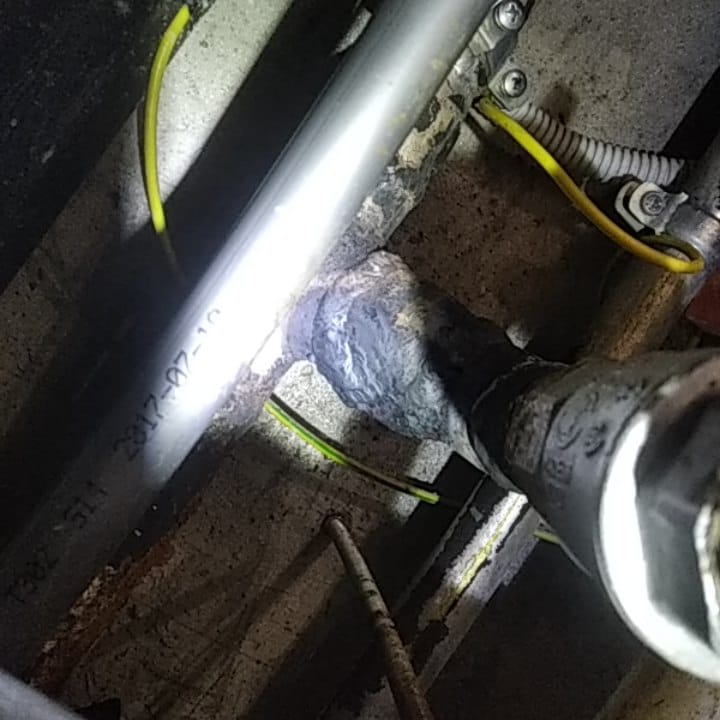 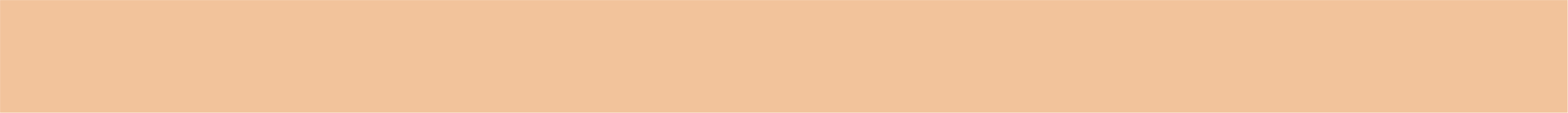 Услуги консьержей
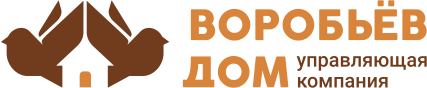 За истекший период консьержи стремились создать комфортные условия для жильцов ЖК Воробьев дом: оказывали помощь в принятии заказов, корреспонденции и сопровождали гостей.
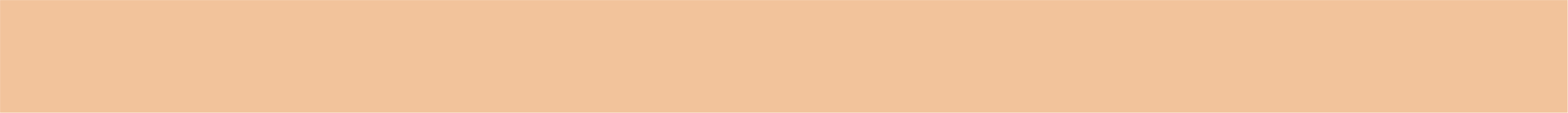 Уборка здания и территории
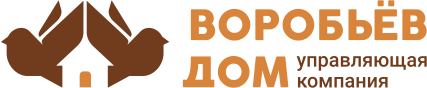 В апреле выполнили следующие работы (кроме ежедневных работ):
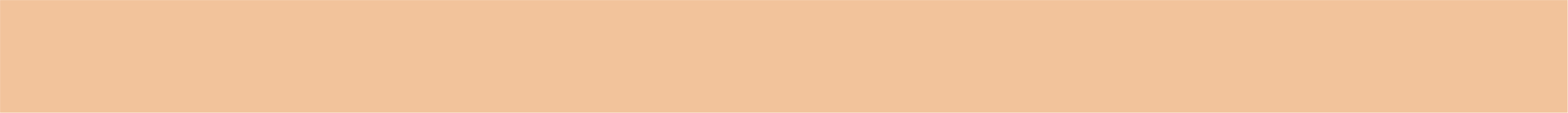 Фонд капитального ремонта
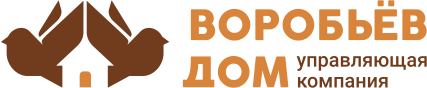 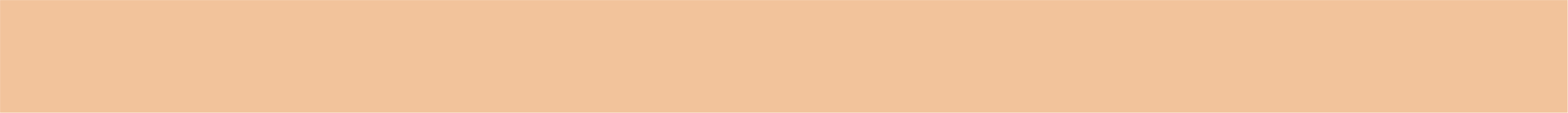 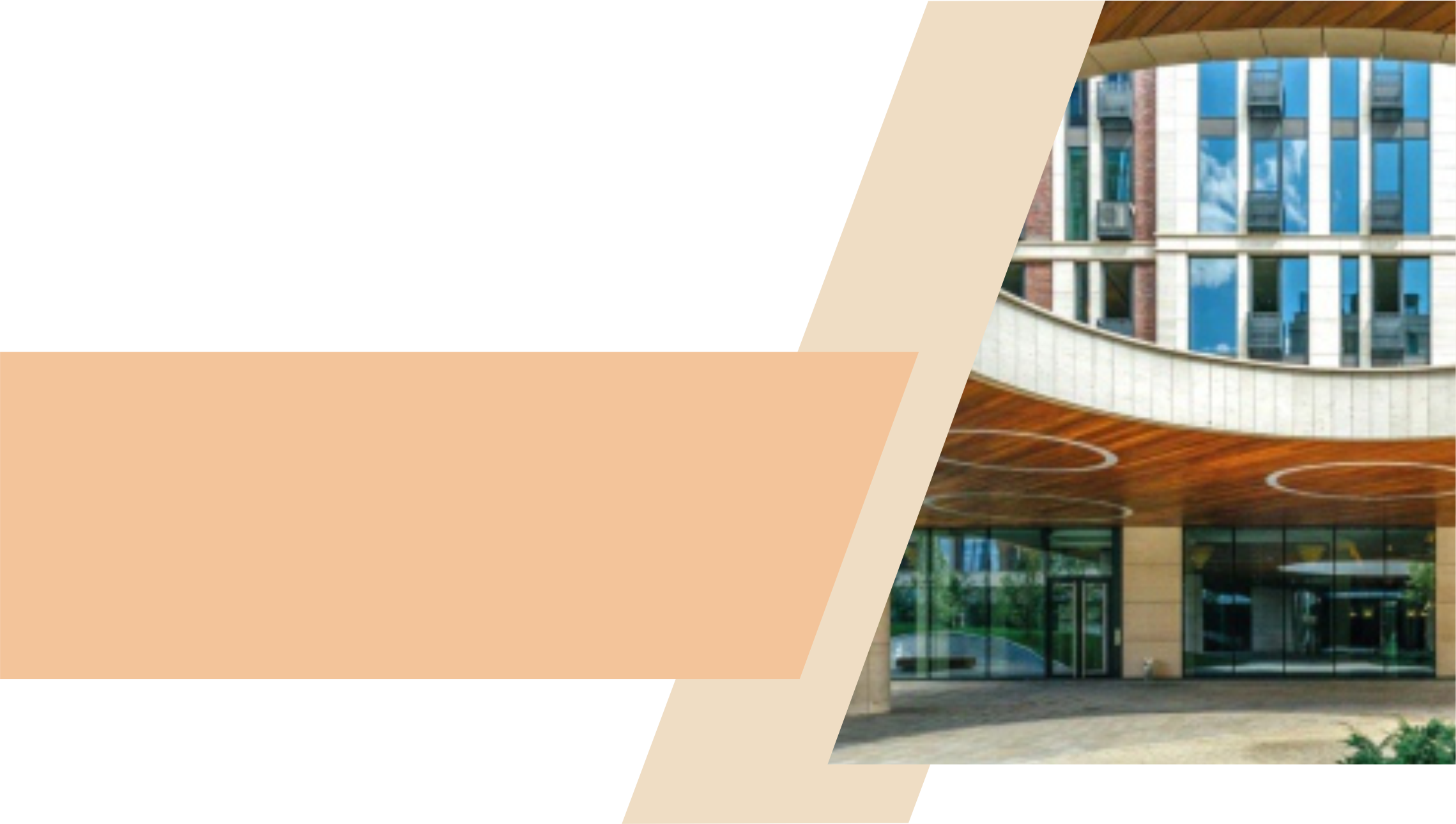 СПАСИБО ЗА
ВНИМАНИЕ
С заботой о вас
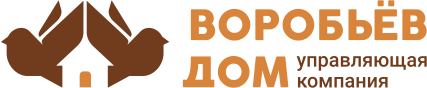